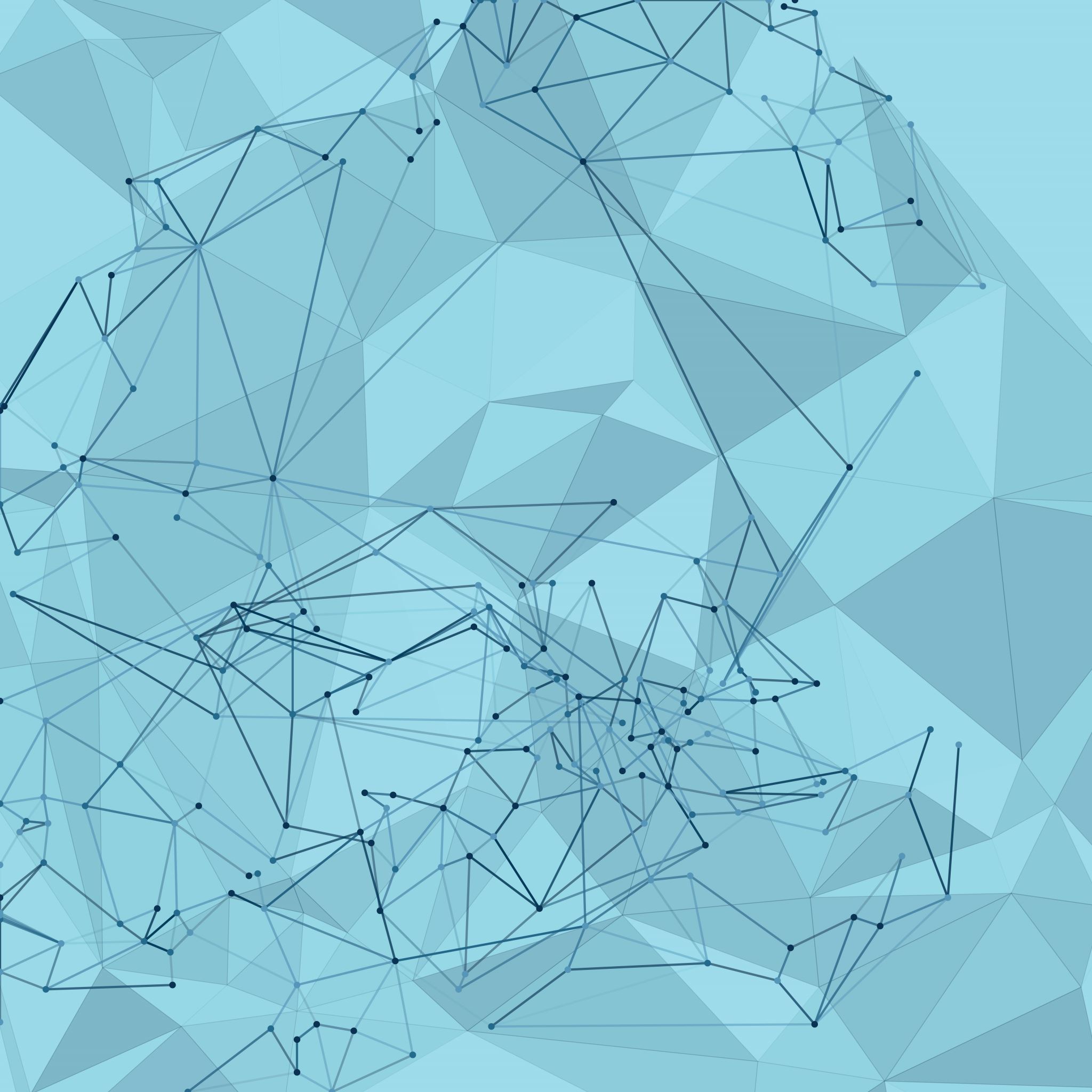 Extracting data in real time from the electricity meter
Let's talk about the process
מבוא
ראשית מונה החשמל של הפרויקט שלנו ממוקם במכון הטכנולוגי בבניין 1 .
החברה שנקנה ממנה המונה היא סייטק.
על מנת להגיע למחלקת התמיכה שלהם יש להתקשר למס' : 0732131050.
שם הסוכן שמכר למכון את המונה הוא איציק – 054-990-1868.
חיבור נתוני מונה החשמל לשרת שלנו
אנו רוצים להוציא את נתוני המונה בזמן אמת ושנראה אותם בשרת שלנו, לכן אנחנו צריכים לפעול לפי השלבים הבאים: ( חשוב לציין שהתמיכה הטכנית של סאטק עזרו בזה)
אנו צריכים לגשת למחשב ב-HIT על מנת לבצע את התהליך.
חשוב שהמחשב יהיה שמור ולא סתם אחד מהמחשבים בספריה או בבניינים.
על המחשב להיות מחובר לרשת סטודנטית ולא מנהלתית.
נכנס לקישור הבא : https://www.satec-global.com/he .
לאחר מכן נראה בדף למעלה קטגוריה של תמיכה (support).
נרד לסוף הדף ונמצא את PAS, ניכנס אליו ונוריד PAS-GETTING STARTED.
המשך חיבור נתוני מונה החשמל לשרת שלנו
לאחר שתקנו את תוכנת PAS אנו נפעיל אותה בקליק ימני ופתיחה באמצעות ADMIN.
למעלה בסרגל ניכנס אל Monitor ונפעיל את on line.
כעת ניכנס בסרגל למעלה אל Tools             Configuration.
נפעיל ב –Communication  את Internet site.
למעלה בצד ימין ב- Model נשנה ל- PM 130 PLUS.
ניכנס למעלה ב- Connection ונרשום את IP Address : 172.16.11.207 .
למטה לוחצים Apply  ואז  OK .
כעת על מנת לראות נתונים יש לבחור את סוג הטבלה, לכן ניכנס שוב אל Monitor ואז אל RT data monitor .
לסיכום
לאחר כל התהליך שביצענו עלינו לקחת את הנתונים מתוכנת הפס ופשוט לחבר אותה לThinkBoard  שלנו.
חשוב לציין שבתוכנת פס אנחנו יכולים להוציא דוחות, לראות טבלאות של הכל, המונה נותן לנו מגוון רחב של נתונים לכן אם נרצה לדעת את ההספק בזמן מסוים או דוחות אנרגיה וכו' אנחנו נוכל למצוא בתוכנת פס הכל.
תודה רבה !